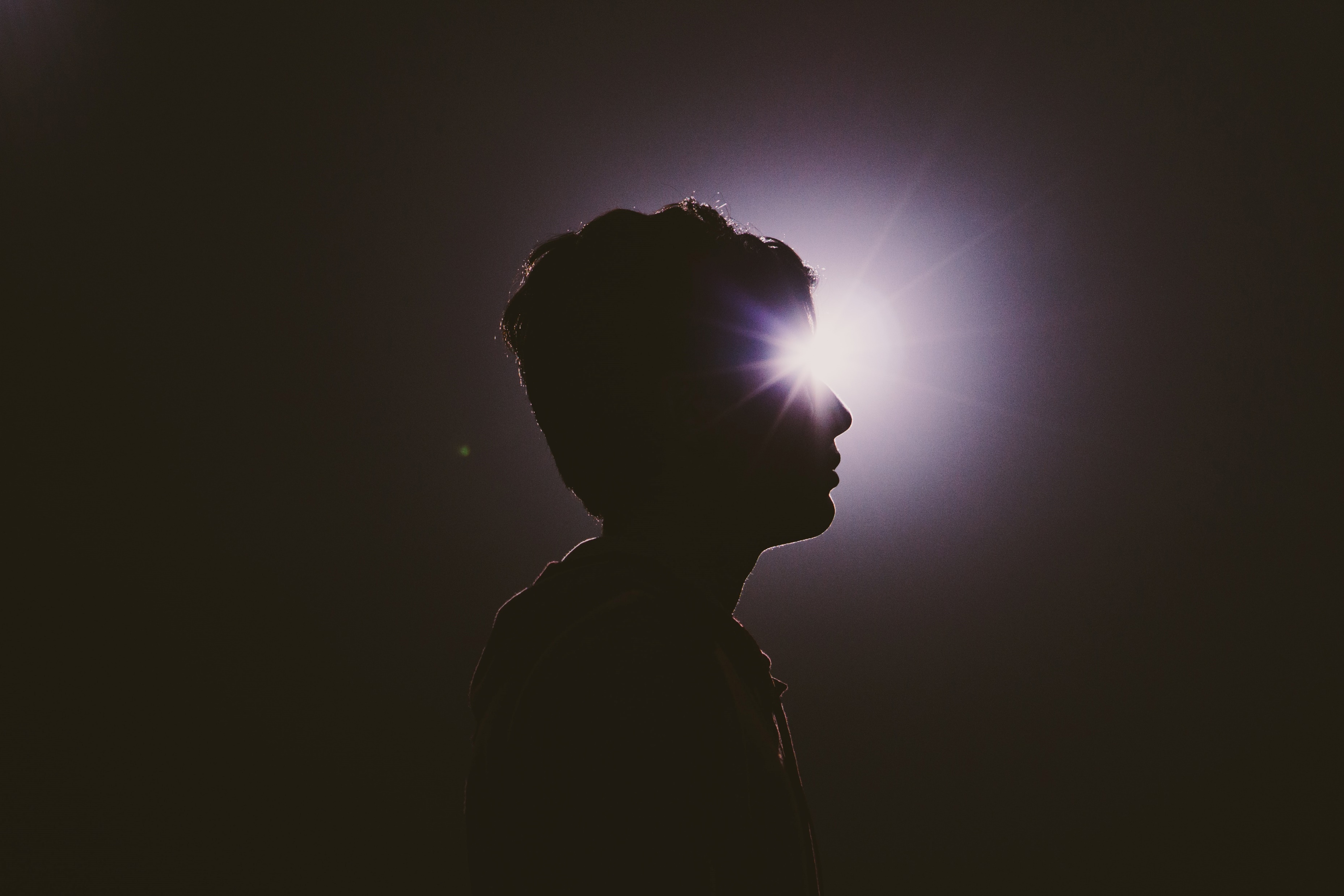 Soul Sessions
_
THOUGHTS AND REFLECTIONS TO ENCOURAGE THE SOUL
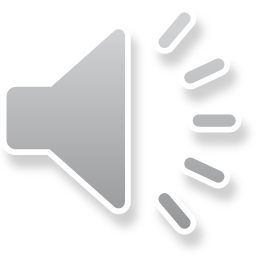 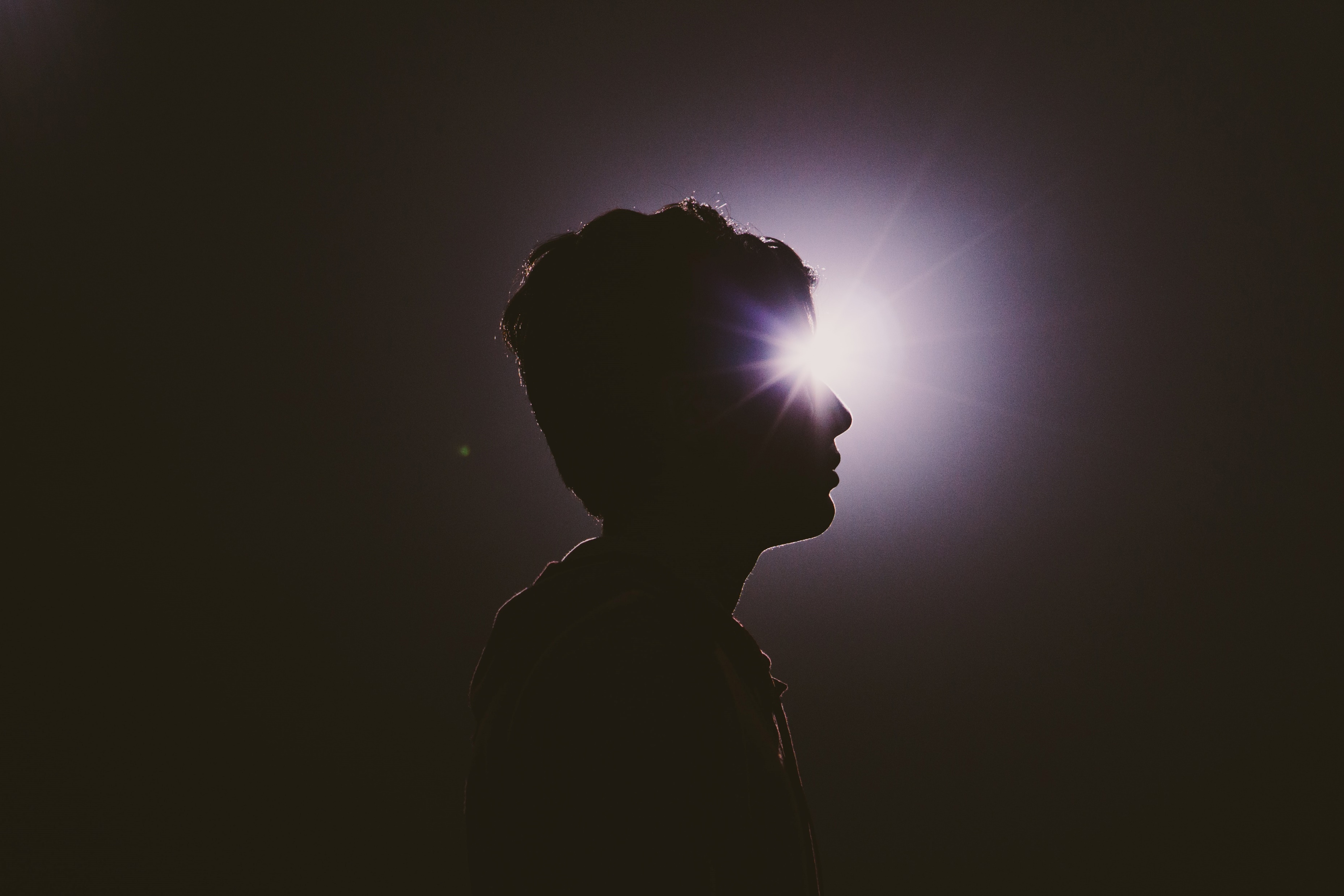 Soul Sessions
_
Advent - peace
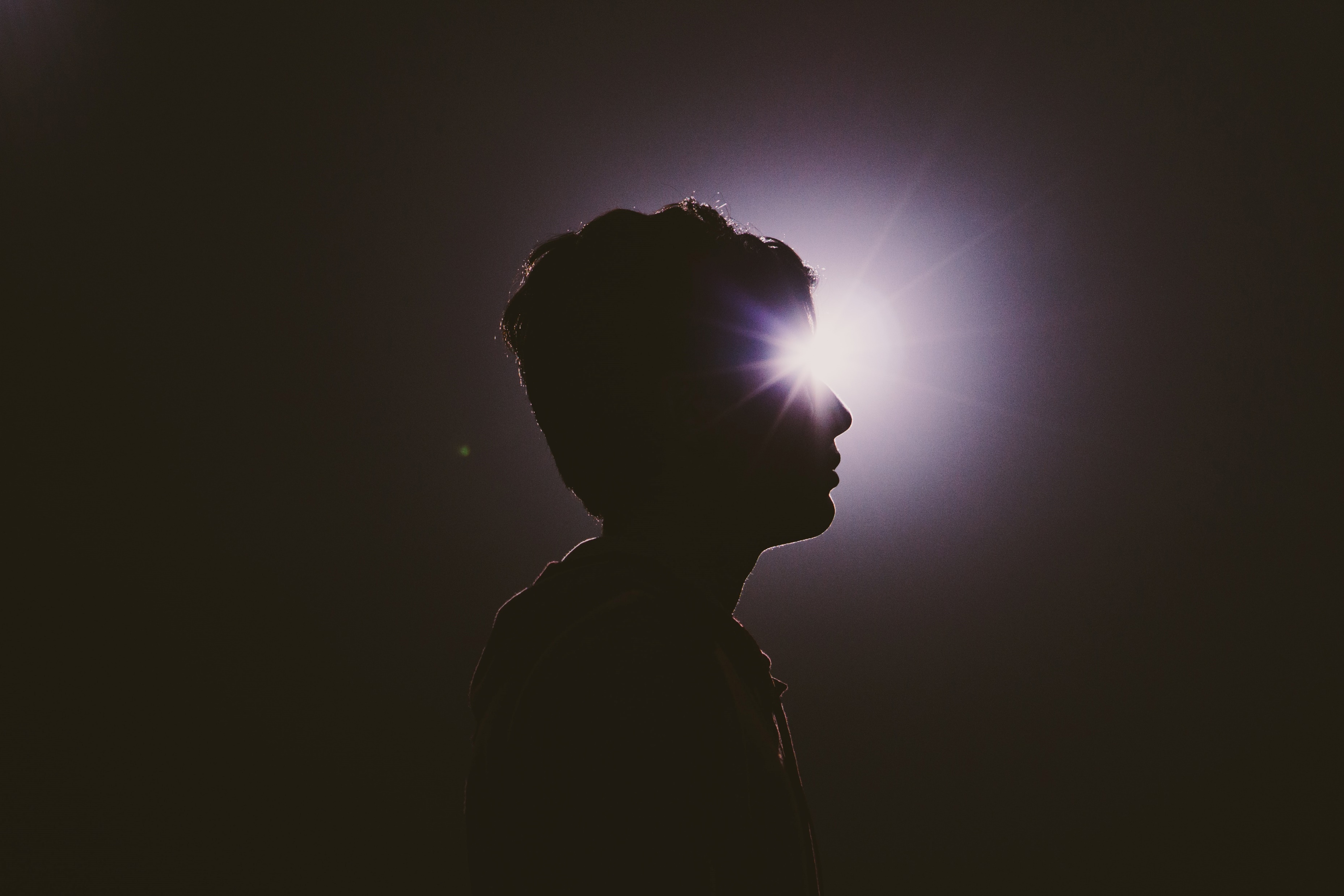 Think about these questions

	What would it look like to have endless peace in our world? In 	your own life? 

	Share a time when you felt at peace. What was it like? Were you 	alone or with someone else? What was going on in your life? 	

	Pastor Michelle shared three ways that she accesses God’s peace 	(breathing, venting to God, and taking care of herself). Do you have 	any ways of accessing God’s peace, or anything you might want to 	try?
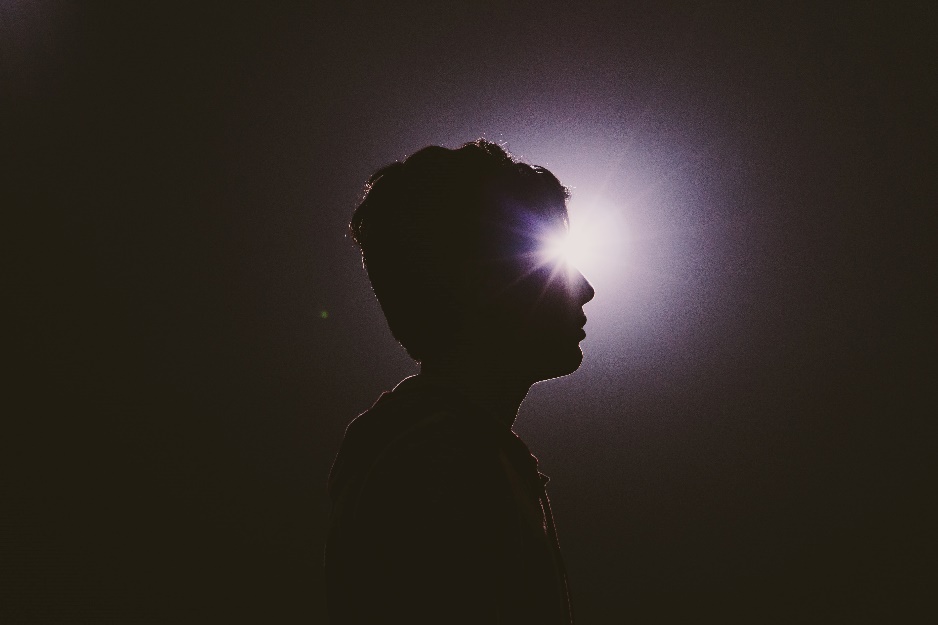 Soul Sessions
A Prayer

Dear God, 
Thank you being a God of endless peace. 
Thank you for making your peace available to us anytime, in any place. 
Help us to feel your presence with us, and to join in with your work of healing our relationships with our own bodies, minds and souls; our relationships with other people; our relationships with the natural world; and our relationships with you. 
We love you and we thank you for loving us no matter what. 
Amen.
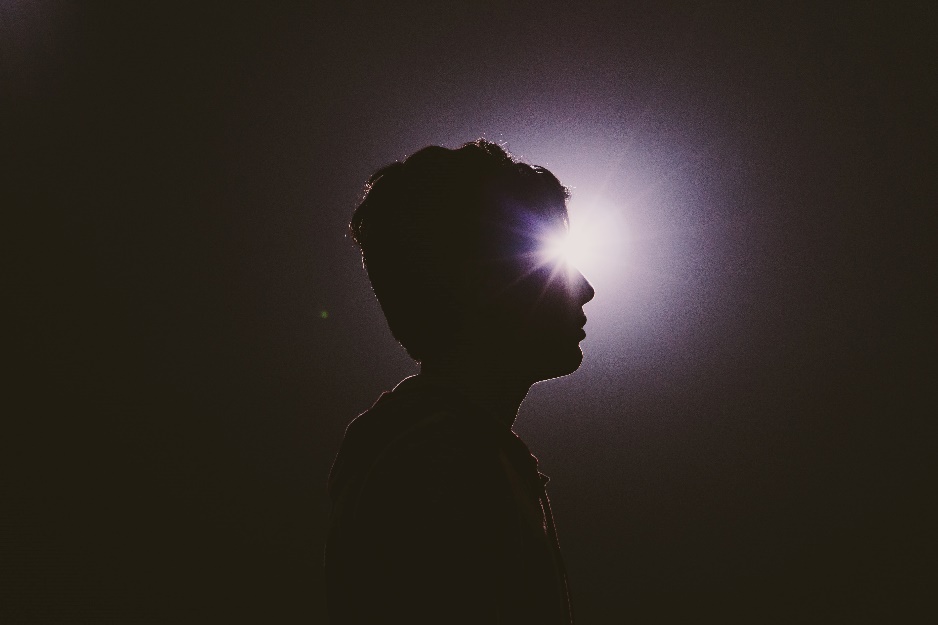 Soul Sessions
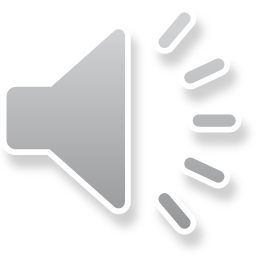 soul session: Pastor Michelle ashley 

Music: Adventure from bensound.com

Photo: Gabriel Barletta From Unsplash.com
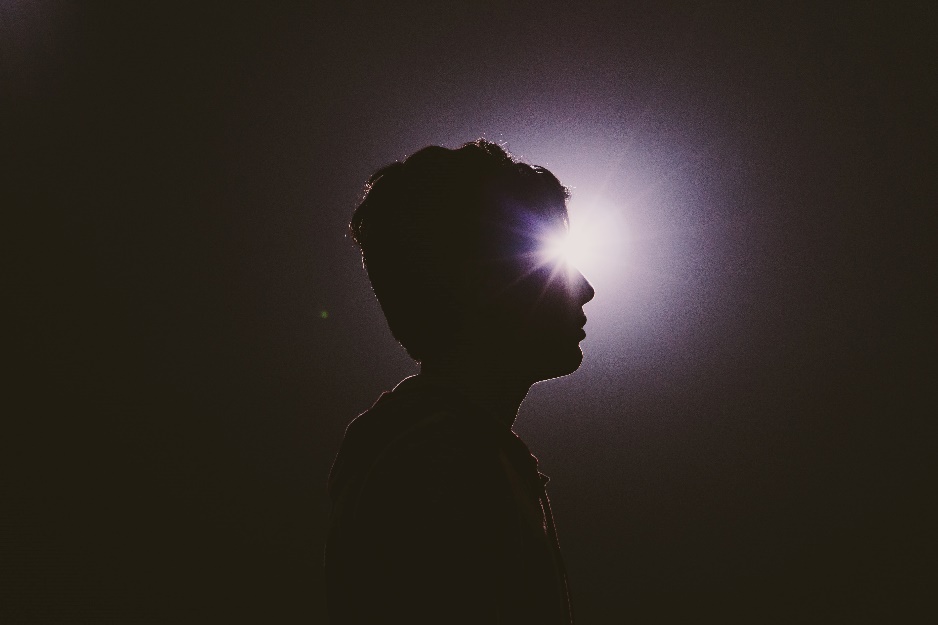 Soul Sessions
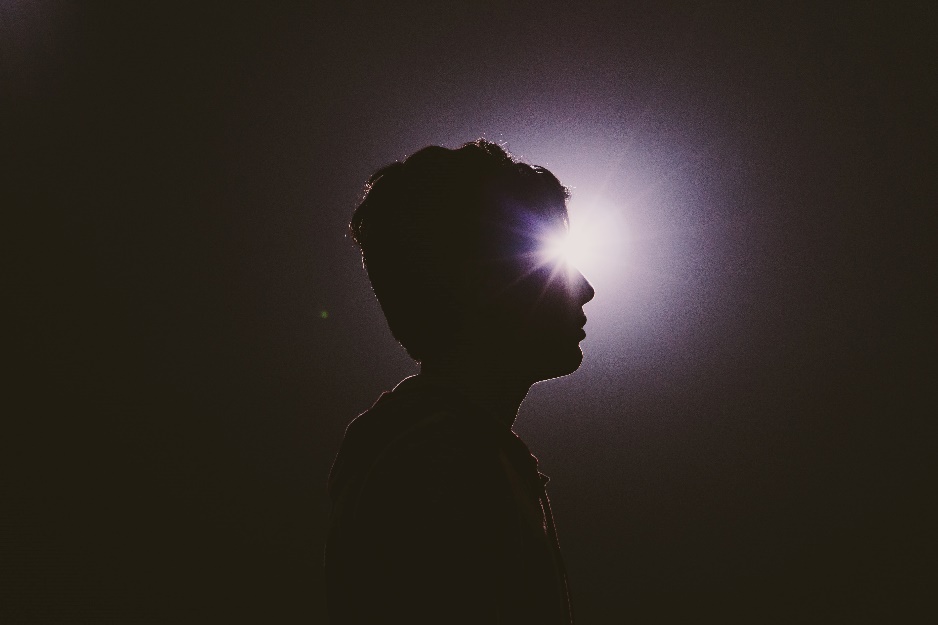 Soul Sessions